Hymns for Worship at Woodmont
2- Hallelujah Praise Jehovah
24- For the Beauty of the Earth
162- Night with Ebon Pinioin
109- Higher Ground
269- Nothing but the Blood
574- The Glory-land Way
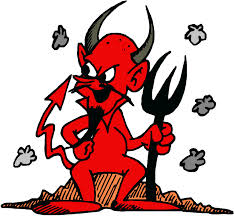 The world pictures Satan as an evil looking person with a pitchfork but the Bible exposes him in a different light.
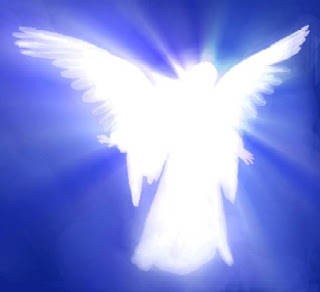 “…Satan disguises himself as an angel of light. Therefore it is not surprising if his servants also disguise themselves as servants of righteousness, whose end will be according to their deeds.”                               (2 Corinthians 11:13-14)
[Speaker Notes: Satan got Eve to sin by getting her to focus on the forbidden fruit- “good for food”; “delight to the eyes”; “desirable to make you wise”; and “you will be like God” (Gen. 3:6).   Satan made it appear good for Eve to eat even though she understood the command & she ate of it (Gen. 3:3, 6).  He uses FT to redefine Scripture using smooth & flattering words that deceive (Rom. 16:17-18; 2 Pet. 3:16) while Jesus taught & explained the truth so that souls might be saved (John 1:1, 14, 18; 8:32). 

Don’t be deceived (2 Pet. 3:17) when Satan redefines Scripture!]
How Does Satan Redefine Scripture Today?
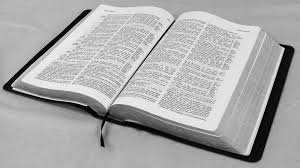 [Speaker Notes: Satan got Eve to sin by getting her to focus on the forbidden fruit- “good for food”; “delight to the eyes”; “desirable to make you wise”; and “you will be like God” (Gen. 3:6).   Satan made it appear good for Eve to eat even though she understood the command & she ate of it (Gen. 3:3, 6).  He uses FT to redefine Scripture using smooth & flattering words that deceive (Rom. 16:17-18; 2 Pet. 3:16) while Jesus taught & explained the truth so that souls might be saved (John 1:1, 14, 18; 8:32).  Don’t be deceived (2 Pet. 3:17) when Satan redefines Scripture!]
Lust is Redefined as “Love” in the 1960’s
In the 1960’s, a sexual revolution took place as Playboy Magazine began in the 50’s, ‘the pill’ for women started in the early 60’s, and the expression “free love” took hold.
Lust is Redefined as “Love” in the 1960’s
In the 1960’s, a sexual revolution took place as Playboy Magazine began in the 50’s, ‘the pill’ for women started in the early 60’s, and the expression “free love” took hold.

But “love” is a word that Jesus used in the context of keeping His commandments (John 14:15; 1 John 5:2-3).
Scripture Uses Love in a Context of Keeping His Commands & Satan Redefines it as Lust
Jesus said, “If you love Me, you will keep My commandments” (John 14:15).

The Apostle John said, 
“By this we know that we love the children of God, 
when we love God & observe His commandments. 
For this is the love of God, that we keep His commandments;
& 
His commandments are not burdensome” (1 John 5:2-3).
Lust is Redefined as “Love” in the 1960’s
In the 1960’s, a sexual revolution took place as Playboy Magazine began in the 50’s, ‘the pill’ for women started in the early 60’s, and the expression “free love” took hold.

But “love” is a word that Jesus used in the context of keeping His commandments (John 14:15; 1 John 5:2-3). 

Satan promises “free love” to the masses through his ministers but it only enslaves people in their sins (2 Pet. 2:18-19).
Satan Promises ‘Free Love’ to the Masses while Enslaving People in their Sins
“For speaking out arrogant words of vanity 
they entice by fleshly desires, by sensuality, 
those who barely escape from the ones who live in error,
promising them freedom 
while they themselves are slaves of corruption; 
for by what a man is overcome, 
by this he is enslaved”
(2 Peter 2:18-19)
Lust is Redefined as “Love” in the 1960’s
In the 1960’s, a sexual revolution took place as Playboy Magazine began in the 50’s, ‘the pill’ for women started in the early 60’s, and the expression “free love” took hold.

But “love” is a word that Jesus used in the context of keeping His commandments (John 14:15; 1 John 5:2-3). 

Satan promises “free love” to the masses through his ministers but it only enslaves people in their sins (2 Pet. 2:18-19). 

When people practice sin, they have exchanged God’s truth for a lie and served themselves rather than God (Rom. 1:18-25).
Don’t Let Satan Deceive You into Believing that ‘Lust’ is Really Love
“For the wrath of God is revealed from heaven against 
all ungodliness & unrighteousness of men 
who suppress the truth in unrighteousness, 
because that which is known about God is evident within them;
for God made it evident to them. 
For since the creation of the world His invisible attributes,
His eternal power & divine nature, have been clearly seen, 
being understood through what has been made, 
so that they are without excuse…
Don’t Let Satan Deceive You into Believing that ‘Lust’ is Really Love
…For even though they knew God, 
they did not honor Him as God or give thanks, 
but they became futile in their speculations, & 
their foolish heart was darkened. 
Professing to be wise, they became fools, & 
exchanged the glory of the incorruptible God 
for an image in the form of corruptible man & 
of birds & four-footed animals & crawling creatures….
Don’t Let Satan Deceive You into Believing that ‘Lust’ is Really Love
…Therefore God gave them over 
in the lusts of their hearts to impurity, 
so that their bodies would be dishonored among them. 
For they exchanged the truth of God for a lie, 
& worshiped & served the creature 
rather than the Creator, who is blessed forever. Amen”
(Romans 1:18-25).
Fornication Redefined as “Cohabitation”
"Before 1970, living together outside of marriage was uncommon, but by the late 1990s at least 50% to 60% of couples lived together premaritally” (Dr. Galena Rhoades)
Fornication Redefined as “Cohabitation”
"Before 1970, living together outside of marriage was uncommon, but by the late 1990s at least 50% to 60% of couples lived together premaritally” (Dr. Galena Rhoades)

66% of high school senior boys & 61% of girls agreed that it is a good idea to live together to determine compatibility    (“Should We Live Together?” David Popenoe & Barbara Dafoe Whitehead, 1999, p. 5).
Fornication Redefined as “Cohabitation”
"Before 1970, living together outside of marriage was uncommon, but by the late 1990s at least 50% to 60% of couples lived together premaritally” (Dr. Galena Rhoades)

66% of high school senior boys & 61% of girls agreed that it is a good idea to live together to determine compatibility    (“Should We Live Together?” David Popenoe & Barbara Dafoe Whitehead, 1999, p. 5). 

It is God’s will that you abstain from fornication and if you reject this, you are rejecting God, not man (1 Thess. 4:3-8).
Don’t Let Satan Deceive You into Believing that ‘Cohabitation’ is Alright with God
“For this is the will of God, your sanctification; 
that is, that you abstain from 
sexual immorality; 
that each of you know how to possess 
his own vessel 
in sanctification & honor, 
not in lustful passion, like the Gentiles 
who do not know God &…
Don’t Let Satan Deceive You into Believing that ‘Cohabitation’ is Alright with God, it is Sinful
…that no man transgress & defraud his brother in the matter 
because the Lord is the avenger in all these things, 
just as we also told you before & solemnly warned you. 
For God has not called us for the purpose of impurity, 
but in sanctification. 
So, he who rejects this is not rejecting man 
but the God who gives His Holy Spirit to you”
(1 Thessalonians 4:3-8).
Homosexuality Redefined as “Gay”
Since the 12th century the word gay in English has been used to mean “carefree, bright, and showy”.  Early American TV shows used the word ‘gay’ to mean happy (ex. Flintstones).
[Speaker Notes: Harper, Douglas (2001–2013). "Gay". Online Etymology dictionary. Archived from the original on 19 February 2006. Retrieved 13 February 2006.Since the 12th century the word gay in English has been used to mean “carefree, bright, and showy”. The word “gay” came into English from the old French gai, most likely from a German source in the 12th century.  In English the word meant “carefree, bright, and showy” and the word was commonly used this way in speech & literature.  The optimistic 1890’s were called the gay nineties.]
Homosexuality Redefined as “Gay”
Since the 12th century the word gay in English has been used to mean “carefree, bright, and showy”.  Early American TV shows used the word ‘gay’ to mean happy (ex. Flintstones). 

“After World War II, as social attitudes toward sexuality began  to change, gay was applied openly by homosexuals to themselves” (dictionary.com)
[Speaker Notes: Harper, Douglas (2001–2013). "Gay". Online Etymology dictionary. Archived from the original on 19 February 2006. Retrieved 13 February 2006.Since the 12th century the word gay in English has been used to mean “carefree, bright, and showy”. The word “gay” came into English from the old French gai, most likely from a German source in the 12th century.  In English the word meant “carefree, bright, and showy” and the word was commonly used this way in speech & literature.  The optimistic 1890’s were called the gay nineties.]
Homosexuality Redefined as “Gay”
Since the 12th century the word gay in English has been used to mean “carefree, bright, and showy”.  Early American TV shows used the word ‘gay’ to mean happy (ex. Flintstones). 

“After World War II, as social attitudes toward sexuality began  to change, gay was applied openly by homosexuals to themselves” (dictionary.com) 

In the Scriptures, homosexuality has been condemned in every age & those who practice won’t go to heaven (Gen. 19:4-7; Lev. 20:13; Rom. 1:26-27; 1 Cor. 6:9-10; Jude 1:7).
[Speaker Notes: Harper, Douglas (2001–2013). "Gay". Online Etymology dictionary. Archived from the original on 19 February 2006. Retrieved 13 February 2006.Since the 12th century the word gay in English has been used to mean “carefree, bright, and showy”. The word “gay” came into English from the old French gai, most likely from a German source in the 12th century.  In English the word meant “carefree, bright, and showy” and the word was commonly used this way in speech & literature.  The optimistic 1890’s were called the gay nineties.]
Don’t Let Satan Deceive You into Believing Homosexuality is ‘Gay’.  It is Sinful!
“Before they lay down, the men of the city, the men of Sodom,
surrounded the house, both young and old, all the people from 
every quarter; & they called to Lot & said to him, 
“Where are the men who came to you tonight? 
Bring them out to us that we may have sex with them.” 
But Lot went out to them at the doorway, & shut the door 
behind him, & said, “Please, my brothers, do not act wickedly”
(Genesis 19:4-7)
Don’t Let Satan Deceive You into Believing Homosexuality is ‘Gay’.  It is Sinful!
In the Law of Moses it was the death penalty.
“If there is a man who lies with a male 
as those who lie with a woman, 
both of them have committed a detestable act; 
they shall surely be put to death. 
Their bloodguiltiness is upon them”
(Leviticus 20:13)
Don’t Let Satan Deceive You into Believing Homosexuality is ‘Gay’.  It is Sinful!
The apostle Paul said under the New Covenant in Christ,
“For this reason God gave them over to degrading passions; 
for their women exchanged the natural function for that which
is unnatural, & in the same way also 
the men abandoned the natural function of the woman & 
burned in their desire toward one another, 
men with men committing indecent acts & 
receiving in their own persons the due penalty of their error”
(Romans 1:26-27)
Don’t Let Satan Deceive You into Believing Homosexuality is ‘Gay’.  It is Sinful!
“Or do you not know that the unrighteous 
will not inherit the kingdom of God? 
Do not be deceived; 
neither fornicators, nor idolaters, nor adulterers, 
nor effeminate, nor homosexuals, 
nor thieves, nor the covetous, nor drunkards, 
nor revilers, nor swindlers, 
will inherit the kingdom of God” 
(1 Corinthians 6:9-10).
Don’t Let Satan Deceive You into Believing Homosexuality is ‘Gay’.  It is Sinful!
“As Sodom and Gomorrah & 
the cities around them, 
since they in the same way as these 
indulged in gross immorality & 
went after strange flesh, 
are exhibited as an example in undergoing 
the punishment of eternal fire”
(Jude 1:7).
Homosexuality Redefined as “Gay”
Since the 12th century the word gay in English has been used to mean “carefree, bright, and showy”.  Early American TV shows used the word ‘gay’ to mean happy (ex. Flintstones). 

“After World War II, as social attitudes toward sexuality began  to change, gay was applied openly by homosexuals to themselves” (dictionary.com) 

In the Scriptures, homosexuality has been condemned in every age & those who practice won’t go to heaven (Gen. 19:4-7; Lev. 18:22; Rom. 1:26-27; 1 Cor. 6:9-10; Jude 1:7).

How is that a “gay” lifestyle?
[Speaker Notes: Harper, Douglas (2001–2013). "Gay". Online Etymology dictionary. Archived from the original on 19 February 2006. Retrieved 13 February 2006.Since the 12th century the word gay in English has been used to mean “carefree, bright, and showy”. The word “gay” came into English from the old French gai, most likely from a German source in the 12th century.  In English the word meant “carefree, bright, and showy” and the word was commonly used this way in speech & literature.  The optimistic 1890’s were called the gay nineties.]
Marriage Redefined to Include Homosexuals
The Supreme Court on June 26, 2003 struck down the sodomy law in Texas which made it legal for homosexuals to practice that behavior in all 50 states.
Marriage Redefined to Include Homosexuals
The Supreme Court on June 26, 2003 struck down the sodomy law in Texas which made it legal for homosexuals to practice that behavior in all 50 states.

This paved the way for same sex marriage to be legalized in Massachusetts in 2004 and eventually the Supreme Court decided that it was legal in all 50 states on June 26, 2015.
Marriage Redefined to Include Homosexuals
The Supreme Court on June 26, 2003 struck down the sodomy law in Texas which made it legal for homosexuals to practice that behavior in all 50 states.

This paved the way for same sex marriage to be legalized in Massachusetts in 2004 and eventually the Supreme Court decided that it was legal in all 50 states on June 26, 2015. 

But the Supreme Ruler of the universe has decreed that marriage is to be between one man and one woman since the beginning of time (Gen. 2:24; Matt. 19:6).
Don’t Let Satan Deceive You into Believing that Same Sex Marriage is Right with God
God’s marriage law from the beginning was:
“A man shall leave his father & his mother, 
& be joined to his wife; & they shall become one flesh”
(Genesis 2:24).
Don’t Let Satan Deceive You into Believing that Same Sex Marriage is Right with God
God’s marriage law from the beginning was:
“A man shall leave his father & his mother, 
& be joined to his wife; & they shall become one flesh”
(Genesis 2:24).

Jesus quoted this passage and said,
“They are no longer two, but one flesh. 
What therefore God has joined together, let no man separate”
(Matthew 19:6).
Conclusion
”Woe to those who call evil good, & good evil; Who substitute darkness for light & light for darkness; Who substitute bitter for sweet & sweet for bitter… woe to those…who take away the rights of the ones who are in the right” (Isa. 5:20)

Don’t be deceived by Satan’s lies about ‘free love’, ‘gay’, ‘cohabitation’, & ‘homosexual marriage’ being OK with God.

  It is sinful and those who practice these sins won’t go to heaven.  But Jesus died for you so that you can be baptized & forgiven like some of the Corinthians did (1 Cor. 6:11)!
[Speaker Notes: While we might have our right to preach the truth and/or our worship God taken away by our government, we must remain holy and contend for the truth…looking forward to His return. (Titus 2:11-14; Jude 1:3; Eph. 5:11). God’s word is clear on what men need to do to be saved- hear (Rom. 10:17); believe (John 3:16); repent (Luke 13:3); confess (Matt. 10:32) and be baptized (Mark 16:16). 
But Satan redefines God’s words for salvation so that people believe the lie that you are saved by faith alone (Js. 2:19,24). Who will you believe and obey?  God or Satan.]
Hymns for Worship at Woodmont
2- Hallelujah Praise Jehovah
24- For the Beauty of the Earth
162- Night with Ebon Pinion
109- Higher Ground
269- Nothing but the Blood
574- The Glory-land Way